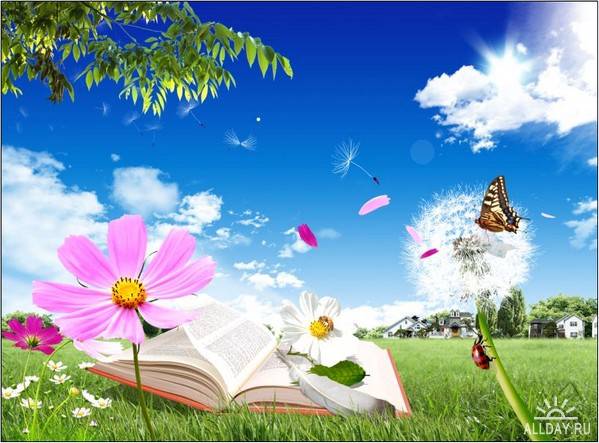 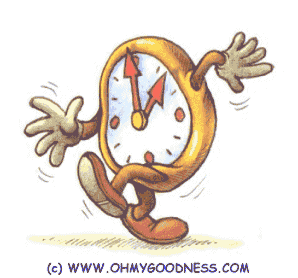 Лингвистический турнир
Для учеников 5-6 классов
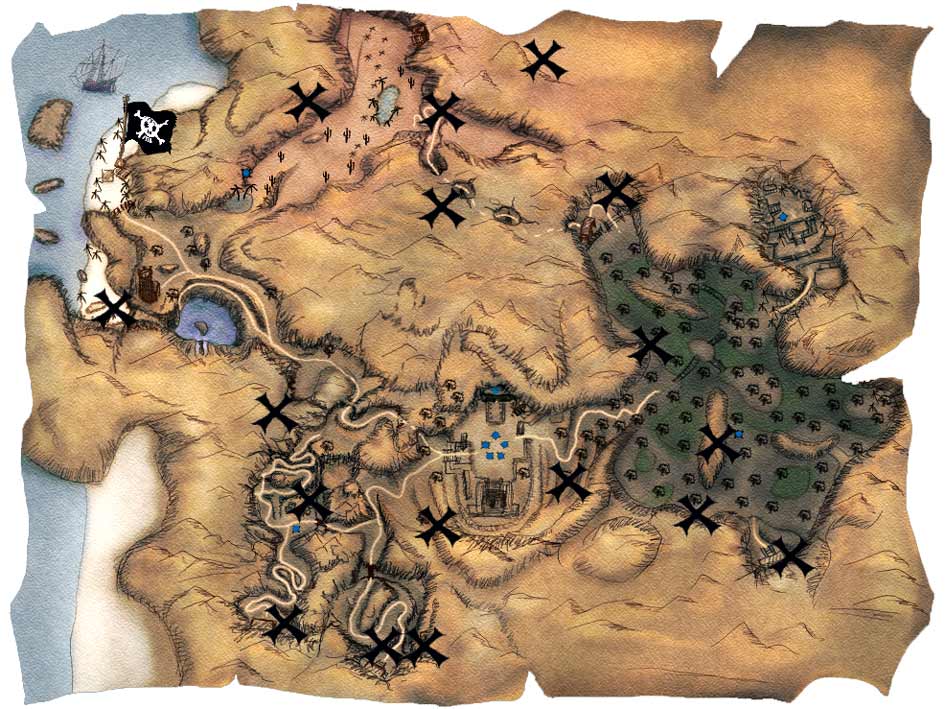 Лексика
Залив ошибок
Орфография
Морфология
Словообразование
Фонетика
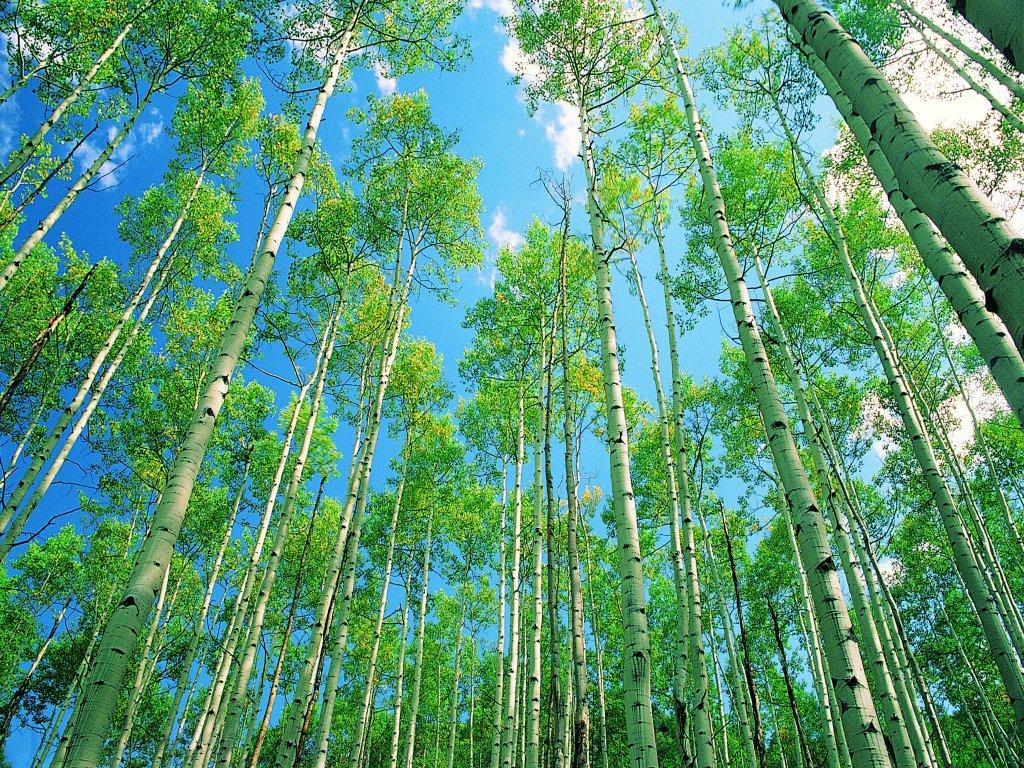 Непобедимые
Бесстрашные
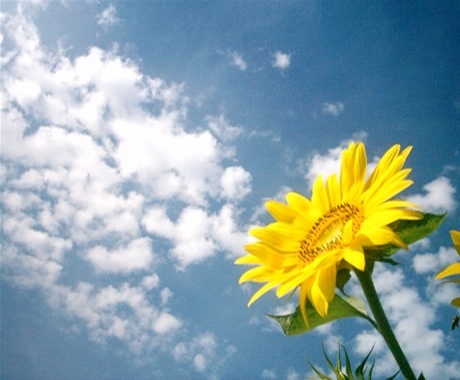 Княжество
Фонетики
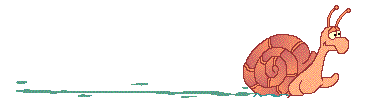 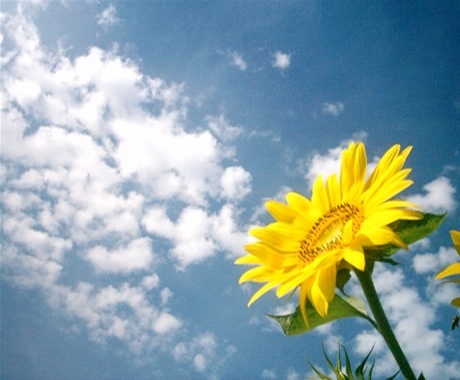 Фонетические прятки
.
Ищем звук   Ш
Не тот хорош, кто для дела пригож, а тот  хорош, кто для дела гож.
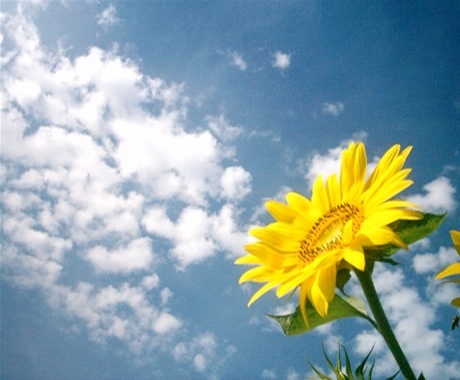 Перевертыши
.
Прочитайте слова, потом произнесите звуки в обратном порядке, чтобы получить из звуков одного слова другое.
Лен
Ноль
Лей
Ель
Лоб
Пол
Люк
Куль
Шёл
Ложь
Шей
Ешь
Куб
Пук
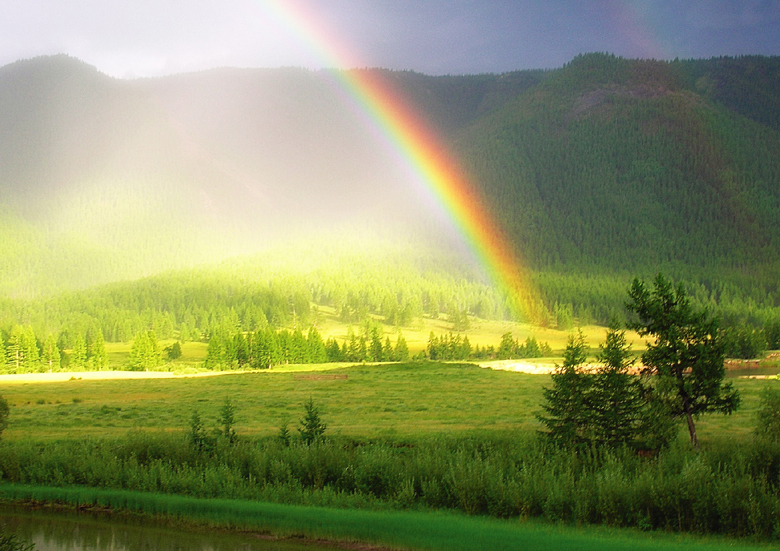 Графство 
Лексики
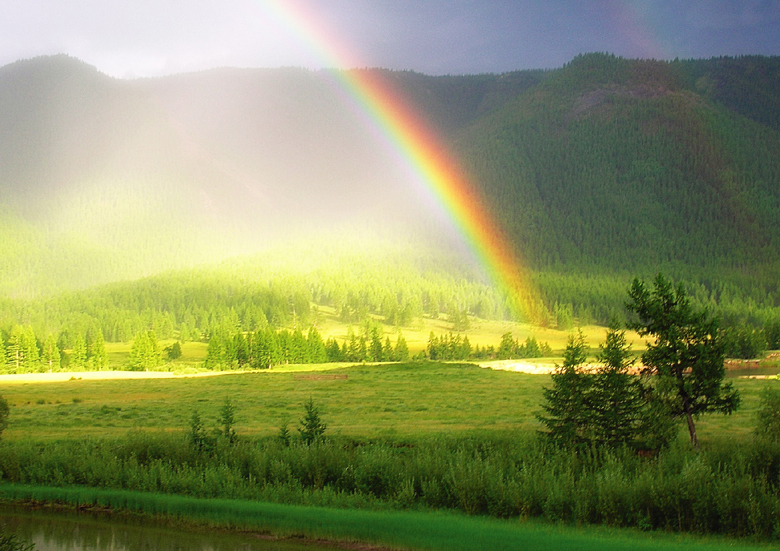 Подберите синонимы:
горе - .., стужа - …, 
хотеть - …, правда - …, твердый - …,  базар - …, зной - ……
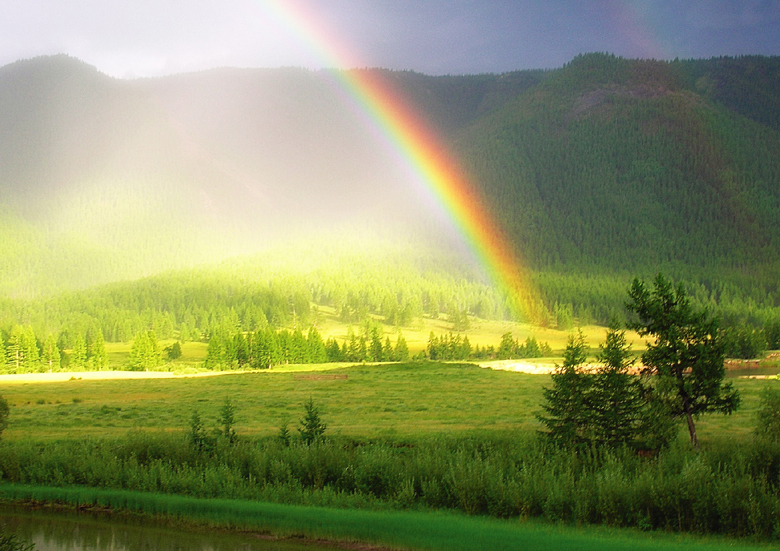 Исправь ошибки
А) Гончий автомобиль едва не перевернулся 
      на повороте.
Б) Помещики жестоко угнетали своих 
     крепостников.
В) Нас познакомили с новым комплектом 
     гимнастических упражнений.
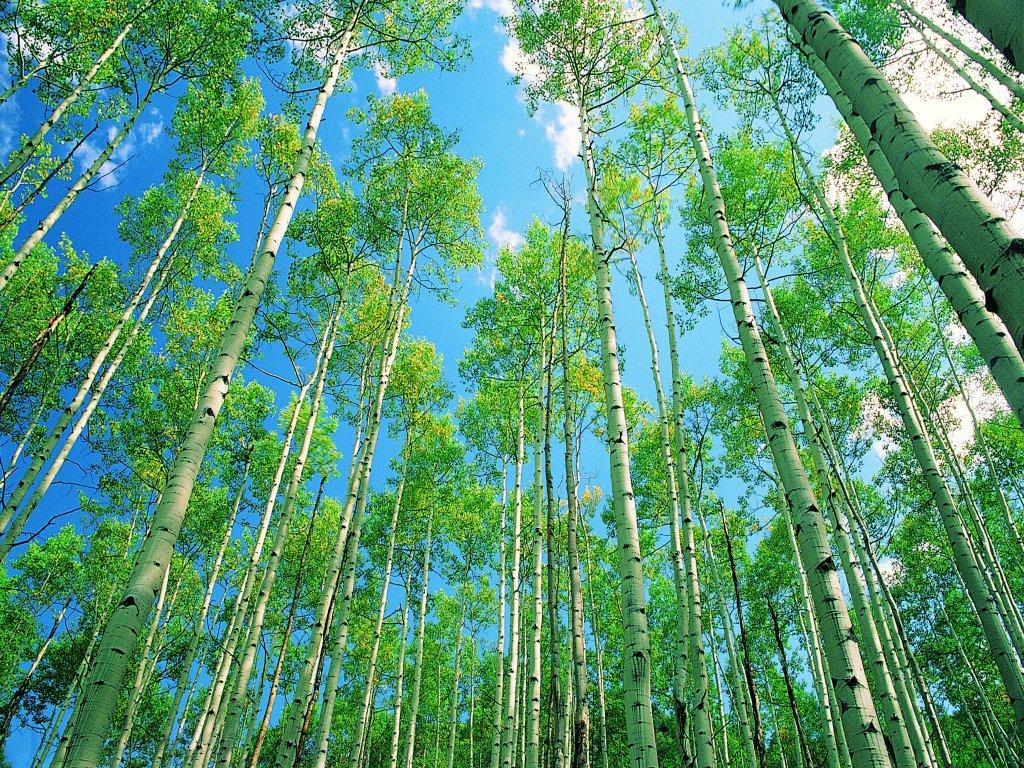 Королевство
Морфологии
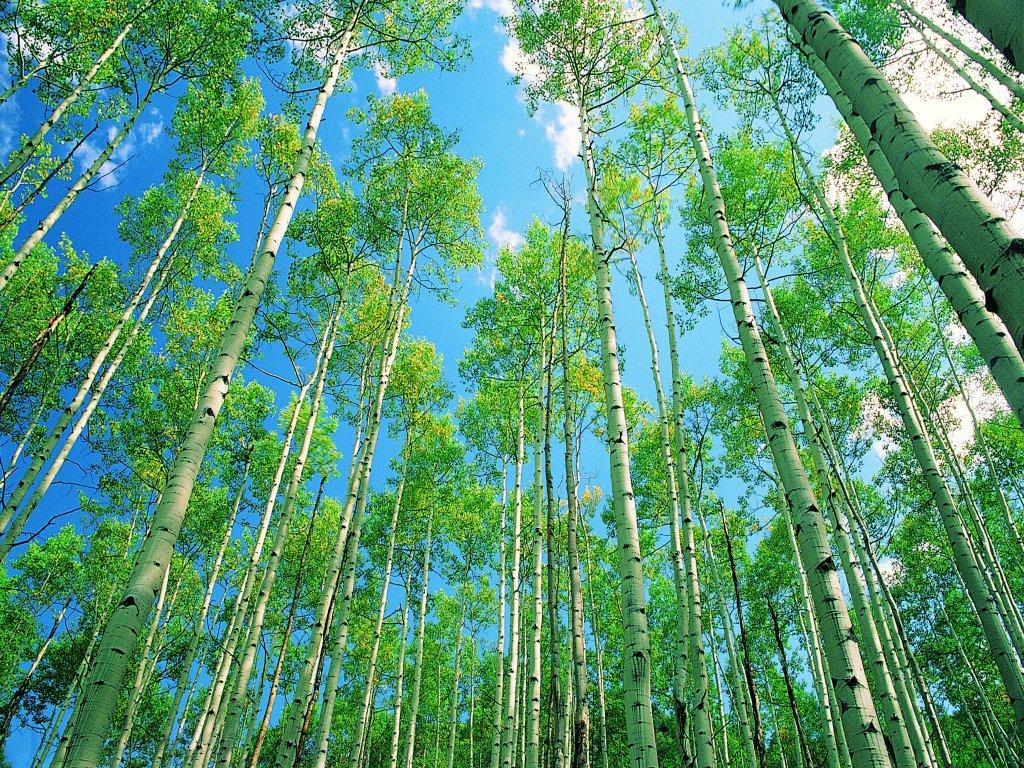 Какими частями речи могут быть слова? 
Докажите свой ответ примерами
Пила
Глагол
Существительное
Стекла
Глагол
Существительное
Печь
Глагол
Существительное
Смел
Глагол
Прилагательное
Точно
Наречие
Прилагательное
Зрительский привал
Игорь написал на доске прописью: «Сто сорок и сто сорок будет двести». Допустил ли он ошибку в вычислении?
 Дана пропорция:
       Б / П =  Д / ?            З / С = Г / ?
Почему по-разному пишутся близкие по звучанию слова: деревенский старожил, сад колхозный сторожил.
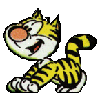 Синтаксическое море
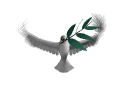 Составьте предложение
Машина стремительно догоняла поезд.
 Стая перелетных птиц расселась по деревьям.
Ветер завтра будет умеренный, местами порывистый.
 По Северной Америке пронесся ураган.
 Пронизывающий холод сковывал движения.
Какое получилось предложение?
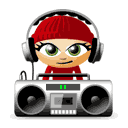 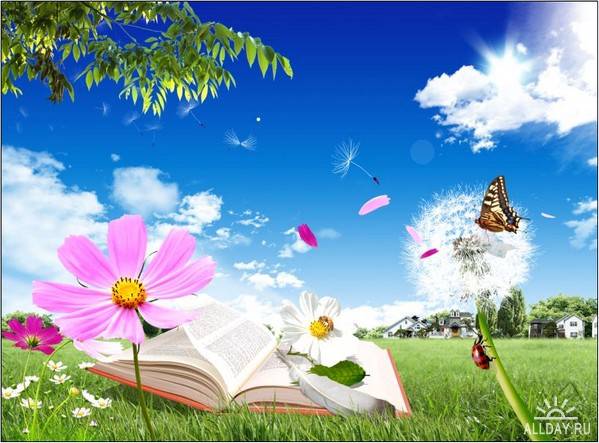 Вперед к финишу!
Картофель
Я от солнца, от огня,
Яркий луч несет меня,
 Но бывает смысл иной:
Весь огромный шар земной
Свет
Я – все то, что есть на свете,
Все народы на планете,
Мой омоним – враг войны,
Друг труда и тишины.
Мир
В тетради я бываю
Косая и прямая;
В другом своем значении
Я планка для черчения,
И, наконец, порою
В шеренгу вас построю
Линейка
Шел по дороге старик, а навстречу 
ему боец. «Здравствуй, отец»,- 
говорит боец. А старик ему отвечает: 
«Здорово, служивый! Только зовут меня
 не отец, а так, что с любого конца 
читай – все значение одинаковое. И живу 
я в таком домике, что можно как угодно
 читать. А имя у моей бабки с тем же
 свойством». Задумался боец.

- Помогите ему отгадать эти слова.
Молодцы!